BEREM, PIŠEM
SLOVENŠČINA
DZO 2. DEL STR. 86
1. IZBERI ENO BESEDILO (DEDEK JE ČEBELAR/ MUCA MIKICA/ PRVO SREČANJE Z JEŽKOM).
2. PREBERI GA.
3. PISNO ODGOVORI NA 3 VPRAŠANJA V ZVEZEK ZA LEPOPIS. PIŠI Z malimi tiskanimi črkami.
4. IZBERI ŠE ENO DEJAVNOST.
DEDEK JE ČEBELAR
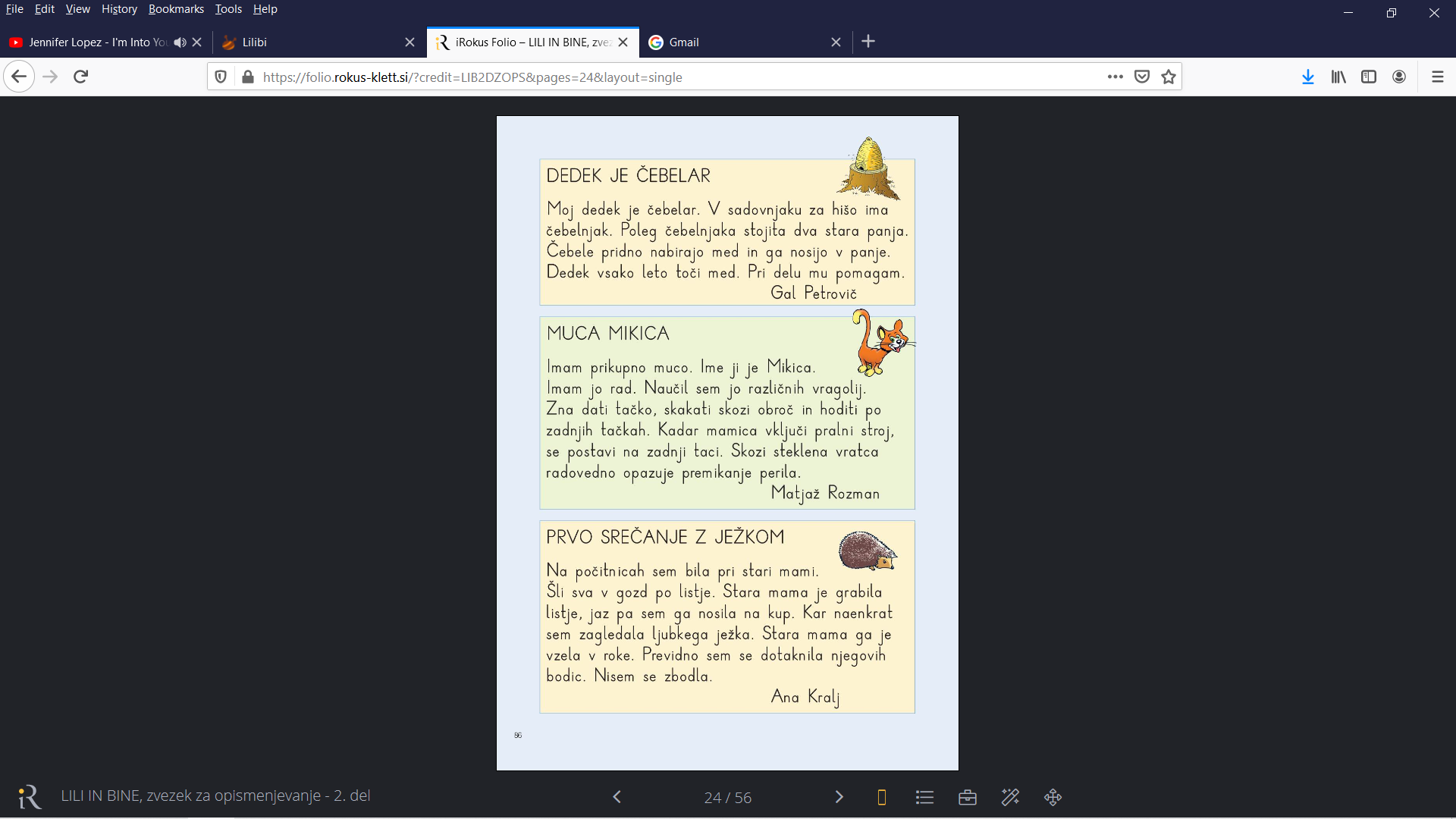 1. DEJAVNOST: PISNO ODGOVORI NA OSTALA VPRAŠANJA V ZVEZEK ZA LEPOPIS. PIŠI Z malimi tiskanimi črkami.
2. DEJAVNOST: PREPIŠI BESEDILO V ZVEZEK ZA LEPOPIS. PIŠI Z malimi tiskanimi črkami.
3. DEJAVNOST: USTNO ODGOVORI NA OSTALA VPRAŠANJA IN BESEDILO ILUSTRIRAJ V ZVEZEK ZA LEPOPIS. PREPIŠI ŠE NASLOV.
VPRAŠANJA
MUCA MIKICA
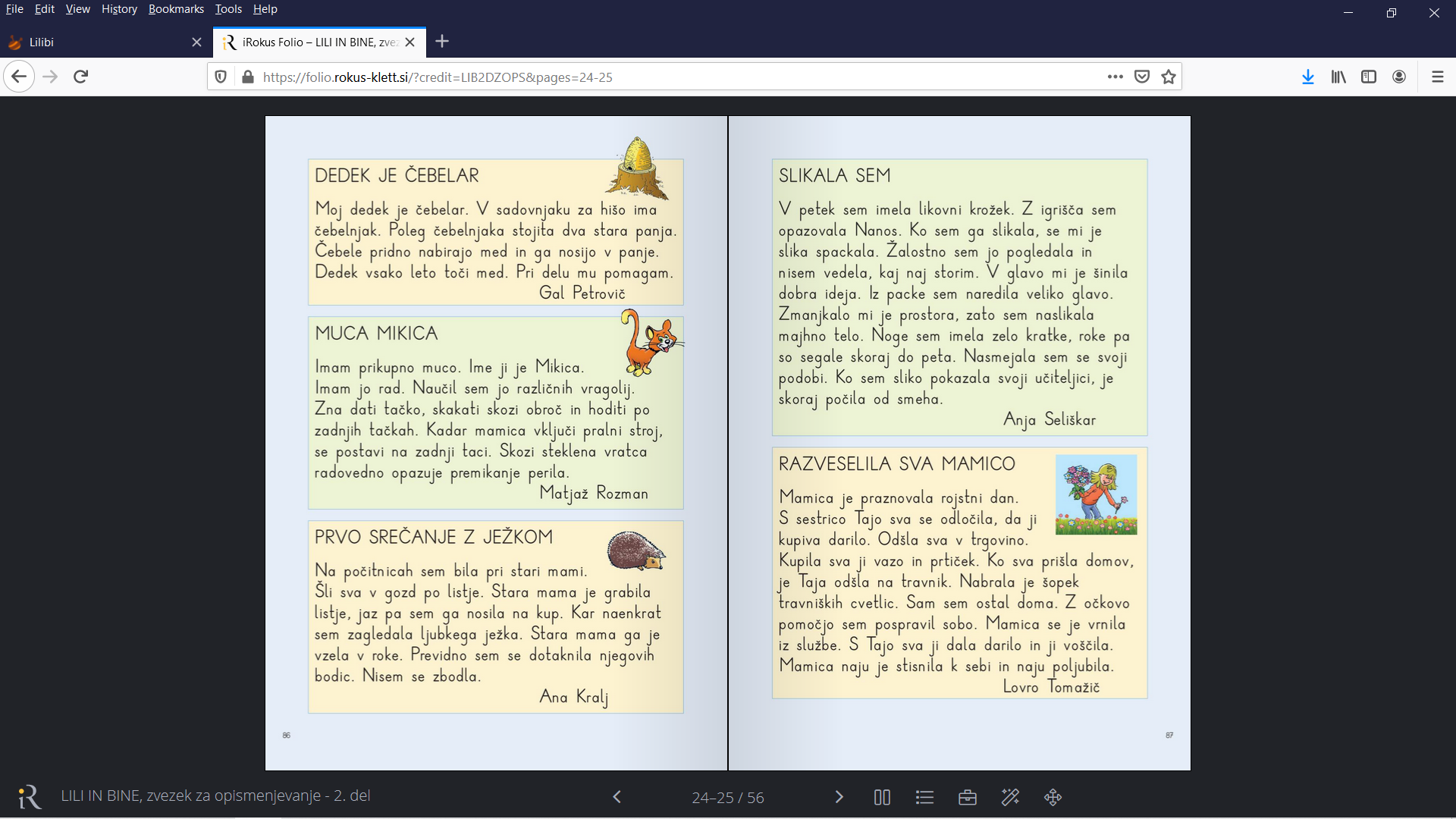 1. DEJAVNOST: PISNO ODGOVORI NA OSTALA VPRAŠANJA V ZVEZEK ZA LEPOPIS. PIŠI Z malimi tiskanimi črkami.
     2. DEJAVNOST: DOPOLNI POVEDI – PREPIŠI POVEDI V ZVEZEK ZA LEPOPIS IN JIH DOPOLNI Z USTREZNO BESEDO.
     3. DEJAVNOST: USTNO ODGOVORI NA OSTALA VPRAŠANJA IN 
     NARIŠI MUCO,  KI OPAZUJE PRANJE PERILA V PRALNEM  STROJU. NARIŠI V ZVEZEK ZA LEPOPIS. PREPIŠI ŠE NASLOV.
VPRAŠANJA
DOPOLNI POVEDI
PRVO SREČANJE Z JEŽKOM
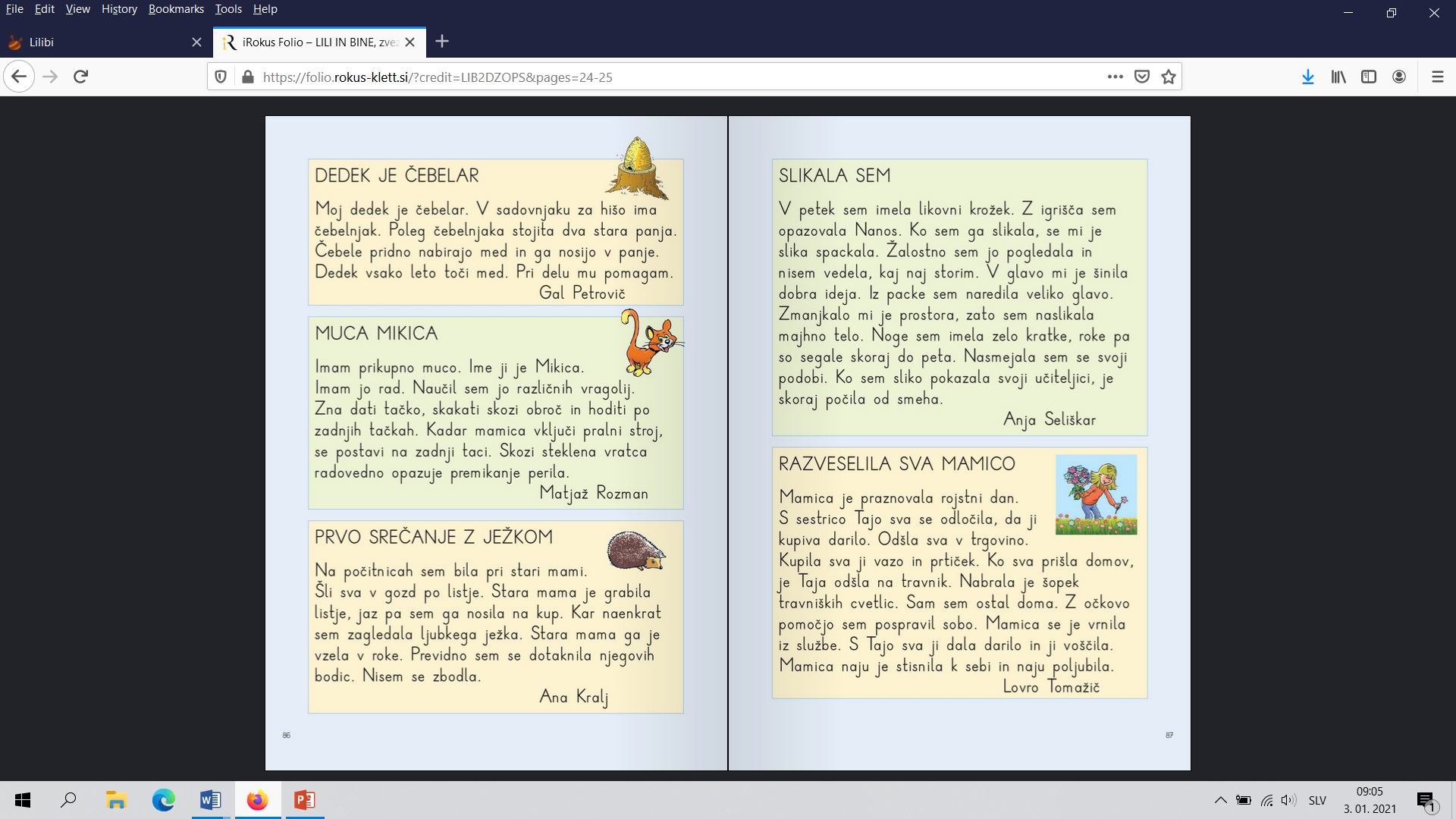 DEJAVNOST: PISNO ODGOVORI ŠE NA 3  VPRAŠANJA V ZVEZEK ZA LEPOPIS. PIŠI Z malimi tiskanimi črkami.
DEJAVNOST: USTNO REŠI NALOGO – IZBERI PRAVILNI ODGOVOR.
DEJAVNOST: PREPIŠI ZADNJE TRI POVEDI BESEDILA V ZVEZEK ZA LEPOPIS IN PREPISANI DEL ILUSTRIRAJ.
VPRAŠANJA
IZBERI PRAVILNI ODGOVOR